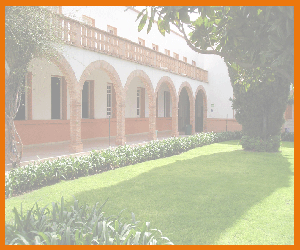 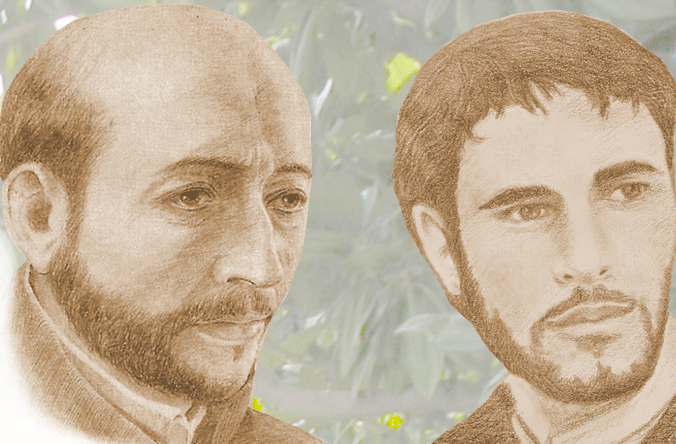 COLEGIO SAN FRANCISCO JAVIERSAN LUIS POTOSÍMÉXICO2013
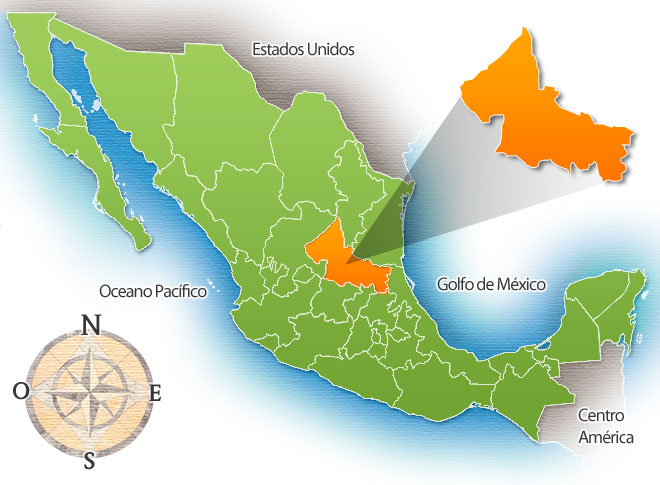 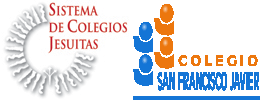 Situé dans le centre MEXIQUE, une ville d'histoire, culture et tradition
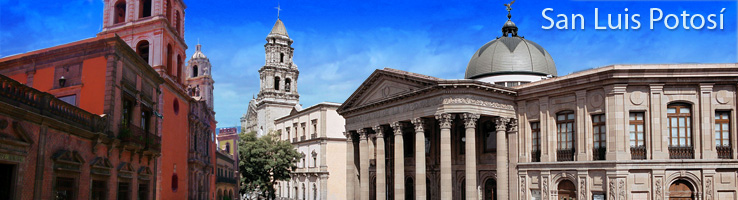 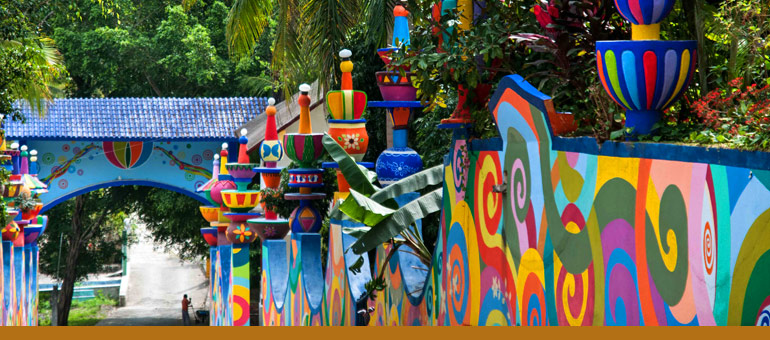 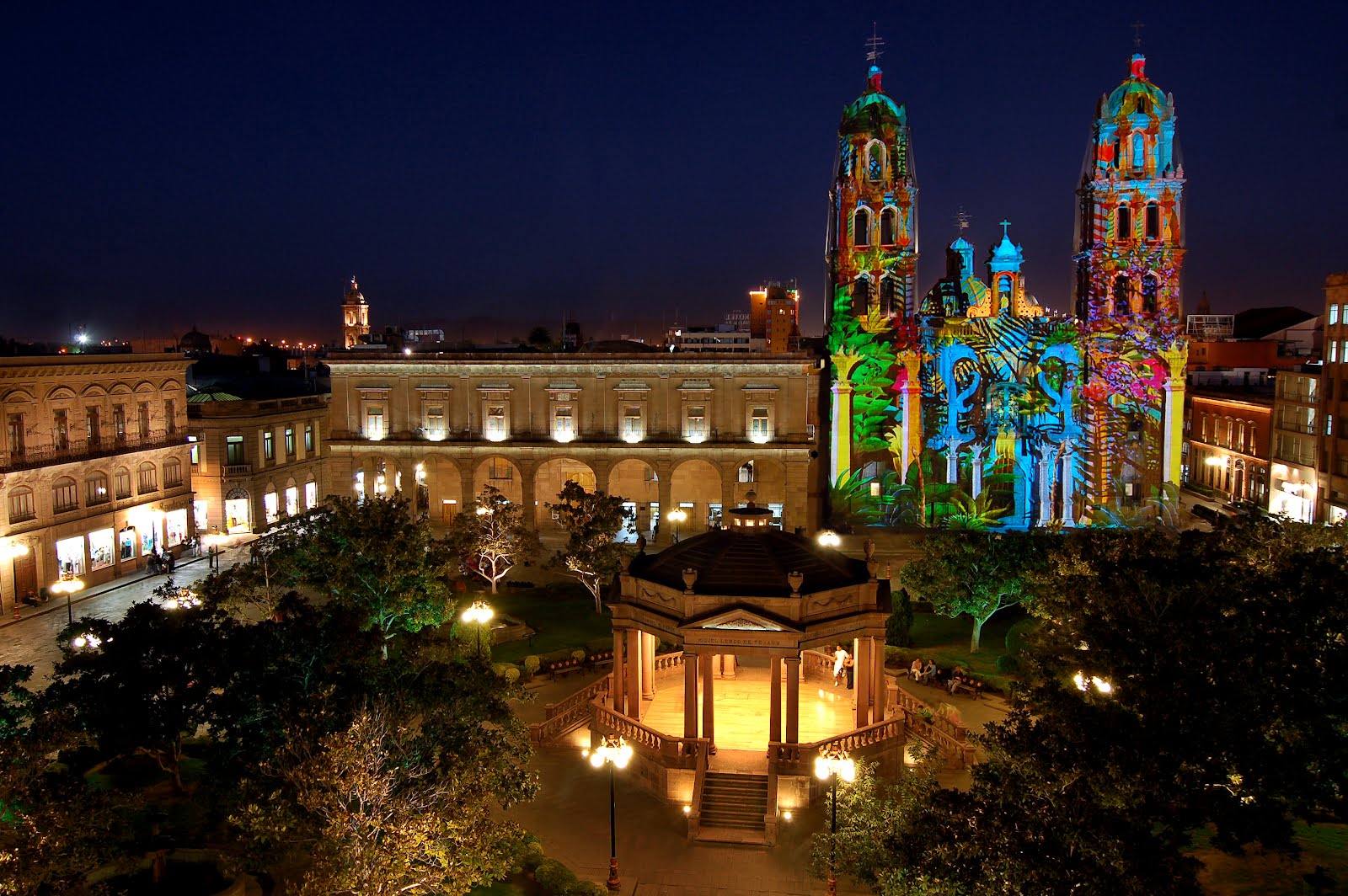 LA HUASTECA
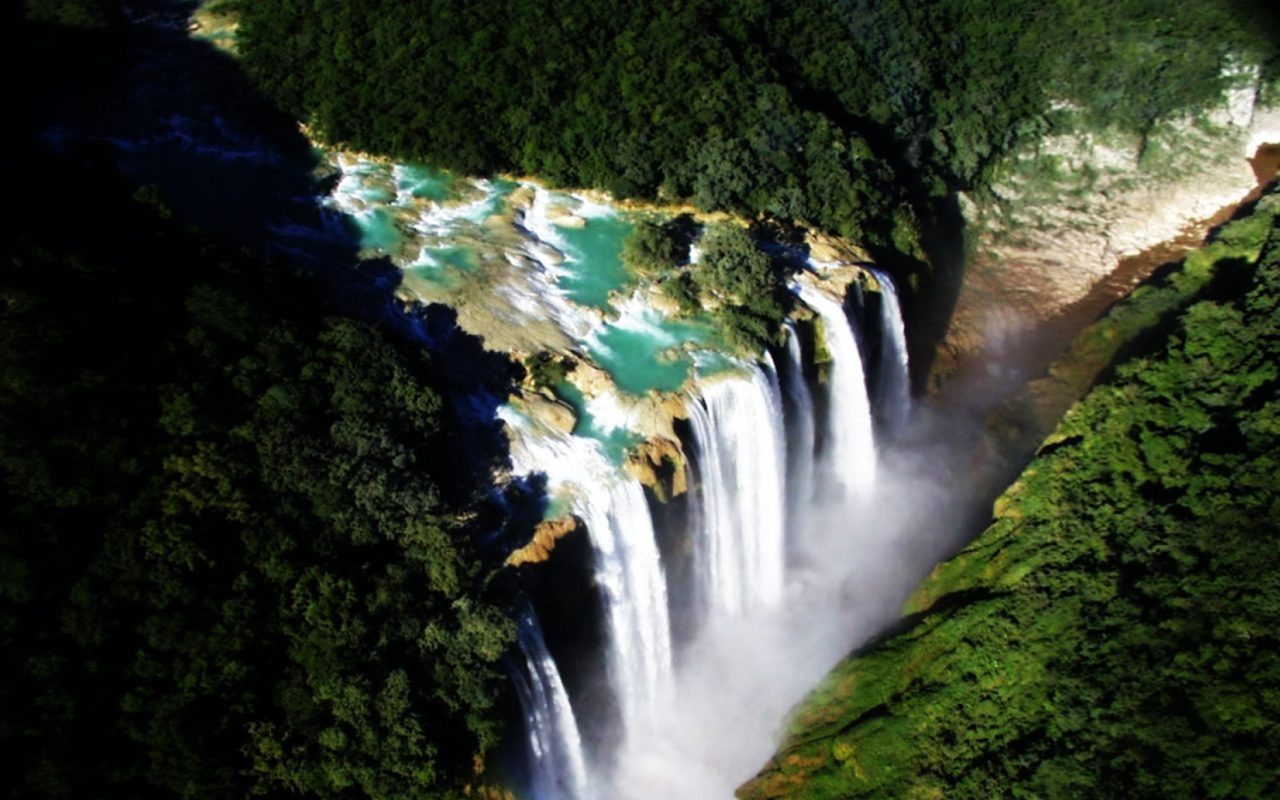 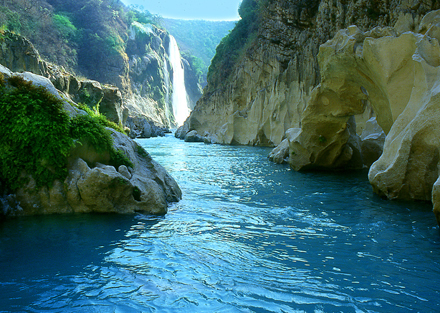 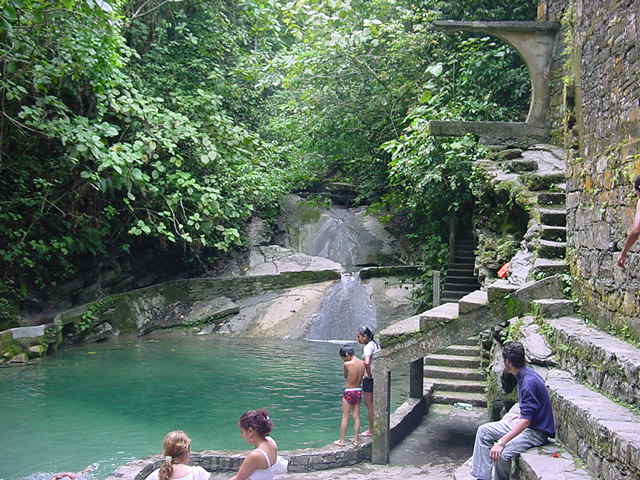 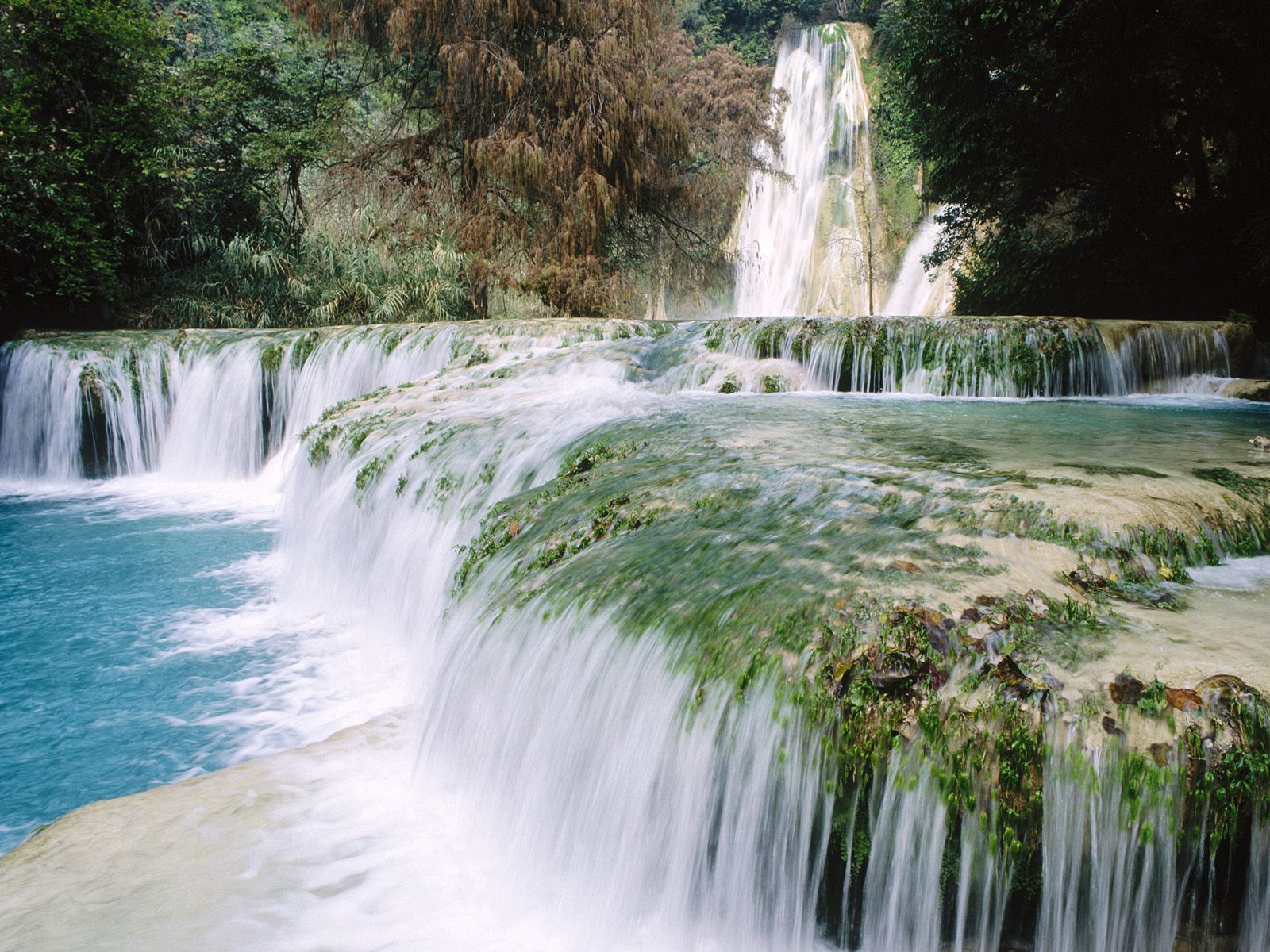 DANSE ET CUISINE
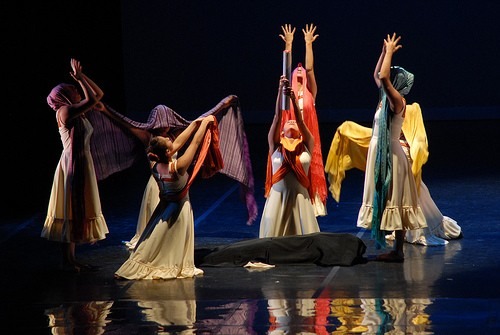 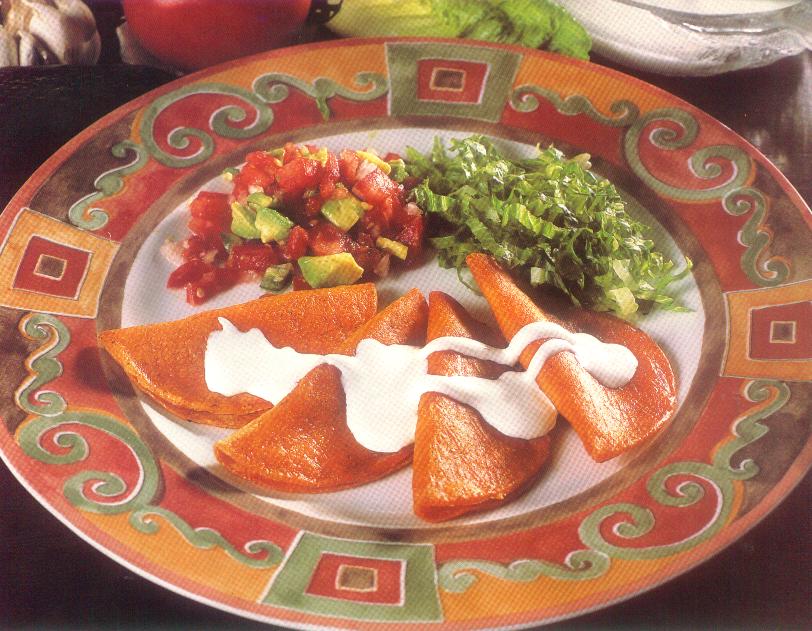 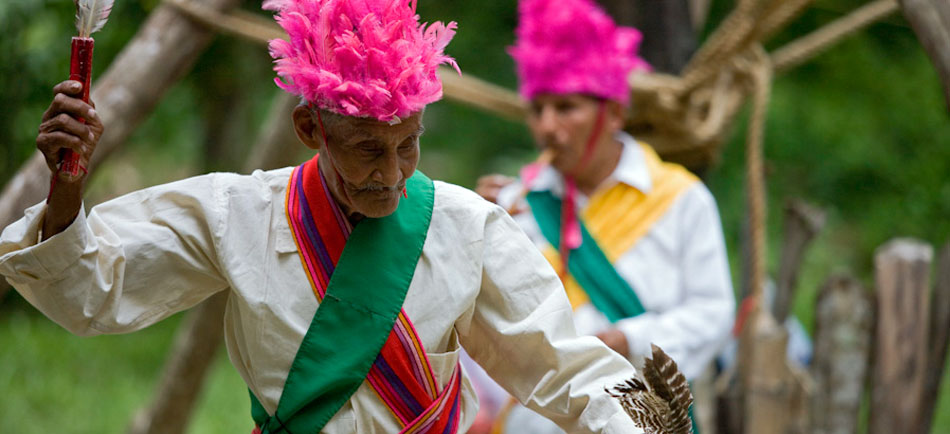 IKIT MÉXICO 2013
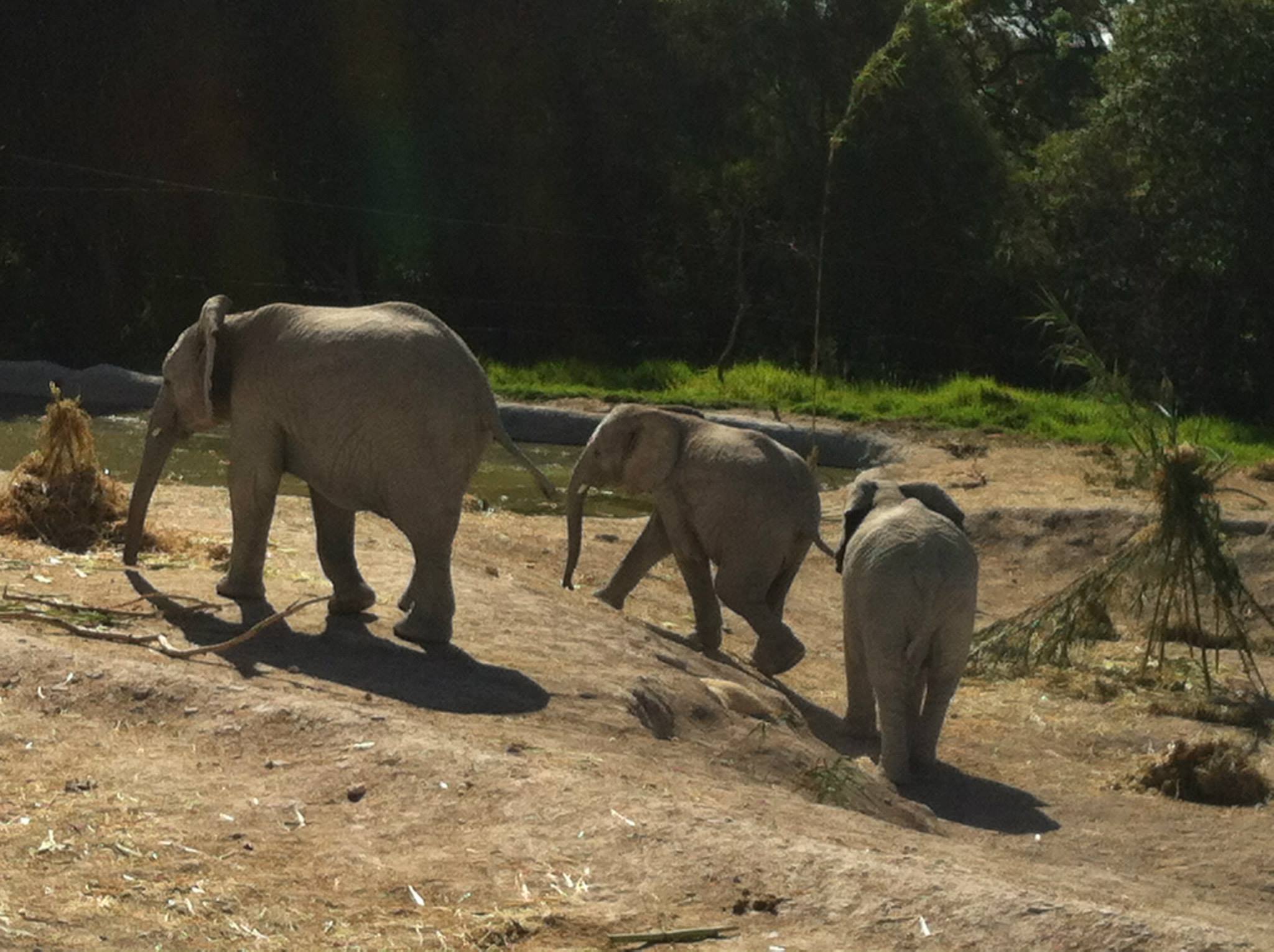 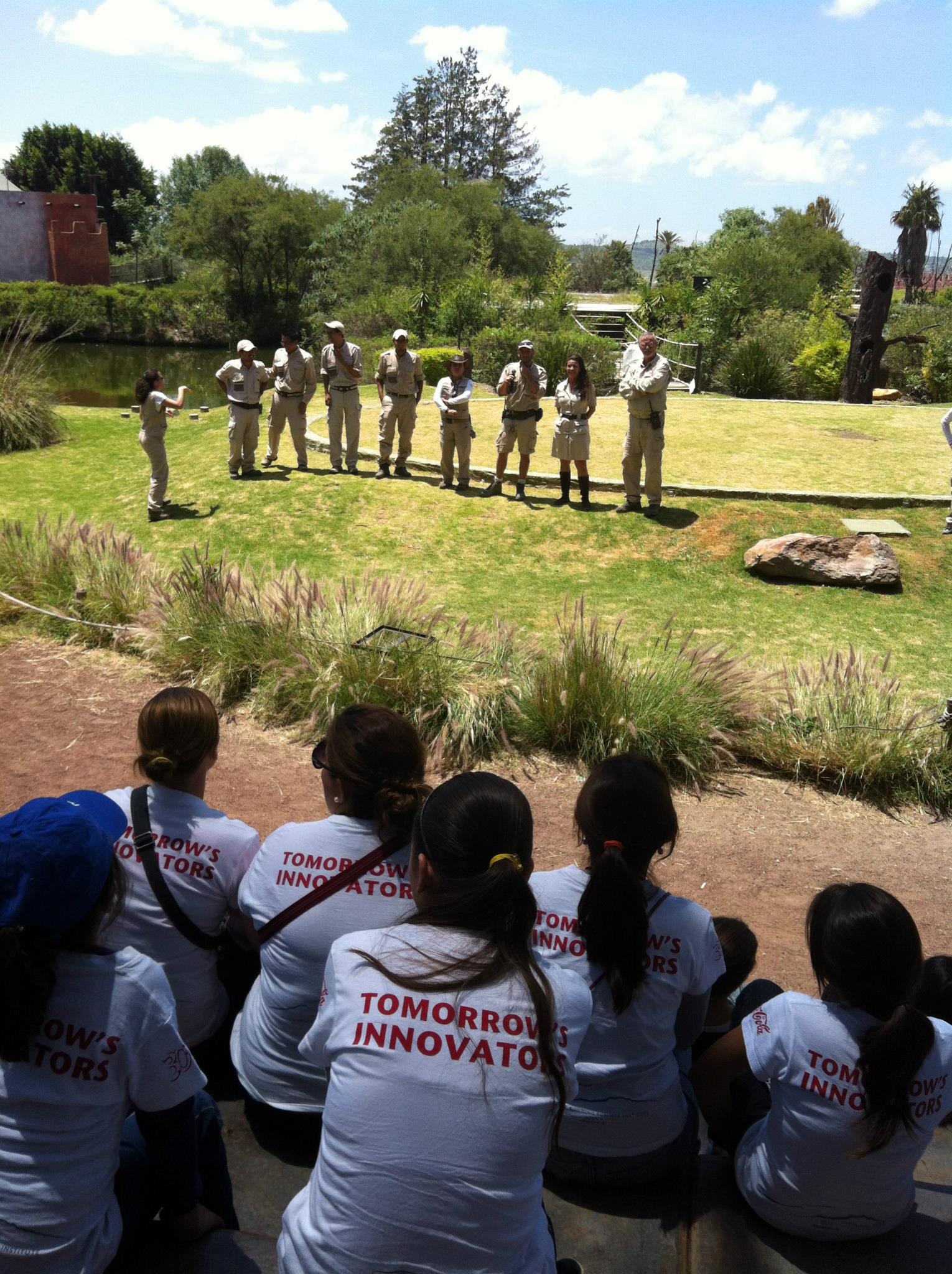 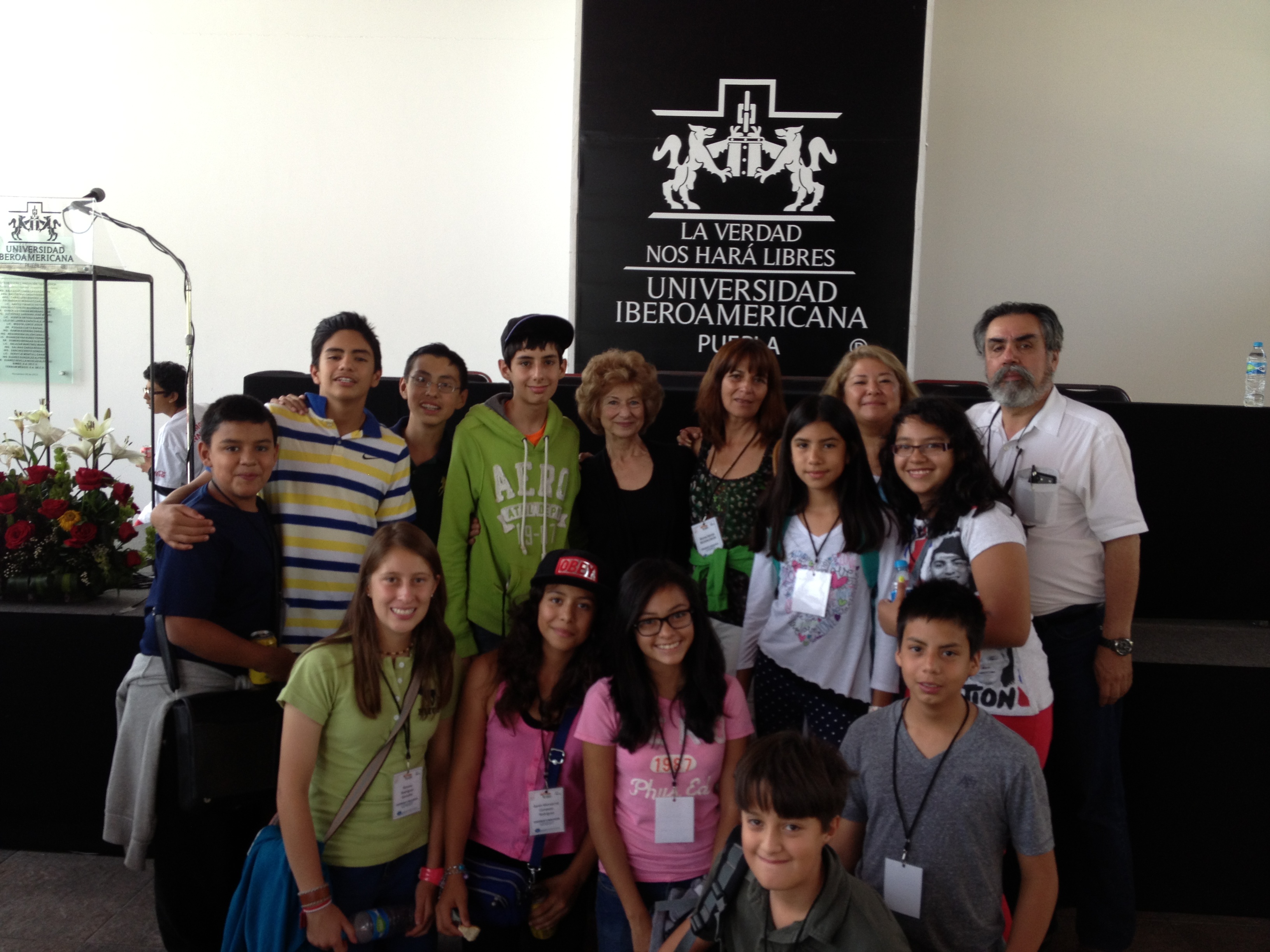 NOTRE
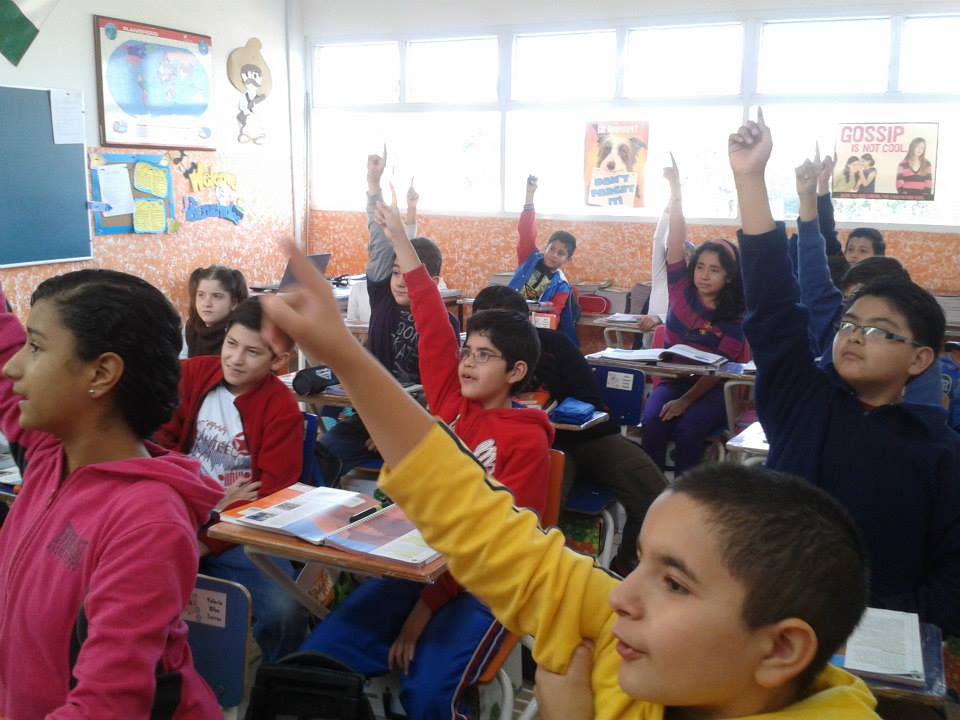